דף כ"ז  א
אמר שמואל:  חלץ לאחיות לא נפטרו צרות,
והא תנן: אסור אדם בצרת קרובת חלוצתו.  שמואל נמי התחיל ולא התחיל קאמר. 
 התחיל באחיות לא יגמור בצרות.  דתנן אסור אדם בצרת קרובת חלוצתו.
דף כ"ז  א
אמר שמואל:  חלץ לאחיות לא נפטרו צרות,
אחים
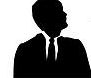 שמעון
שמעון חלץ לאחיות שרה ורבקה
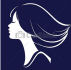 יפה
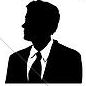 ראובן
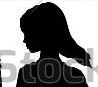 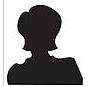 שרה
לאה
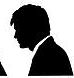 לוי
חלץ
חלץ
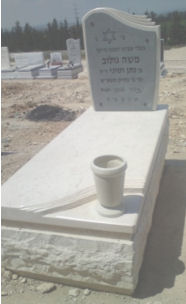 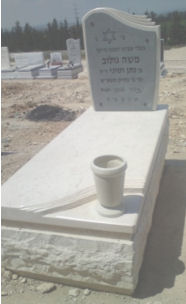 יפה, שרה, רבקה ולאה נופלות לייבום לפני שמעון
נשא אישה
נשא אישה
נשא אישה
נשא אישה
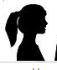 מת בלי ילדים
מת בלי ילדים
רבקה
אחיות
להמשך הגמרא
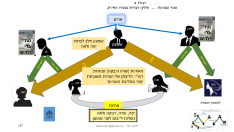 הצרות (יפה ולאה) אינן פטורות והן עדיין זקוקות לייבום
רש"י: הסיבה, כי איננו יכול לייבם את האחיות
2
יצחק רסלר  izakrossler@gmail.com
ב'.ניסן.תשפ"ב
דף כ"ז  א
אמר שמואל:  ...  (חלץ) לצרות נפטרו אחיות,
אחים
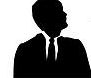 שמעון
שמעון חלץ לצרות יפה ולאה
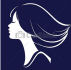 יפה
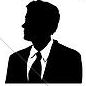 ראובן
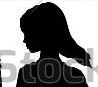 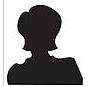 שרה
לאה
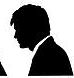 האחיות (שרה ורבקה) פטורות.
רש"י: חליצתן של הצרות משובחת יותר מחליצת האחיות
לוי
חלץ
חלץ
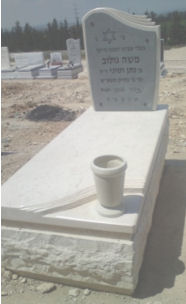 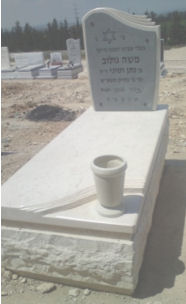 נשא אישה
נשא אישה
נשא אישה
נשא אישה
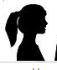 מת בלי ילדים
מת בלי ילדים
רבקה
להמשך הגמרא
אחיות
יפה, שרה, רבקה ולאה נופלות לייבום לפני שמעון
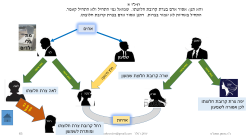 3
3
יצחק רסלר  izakrossler@gmail.com
יצחק רסלר  izakrossler@gmail.com
ב'.ניסן.תשפ"ב
ב'.ניסן.תשפ"ב
והא תנן: אסור אדם בצרת קרובת חלוצתו.  שמואל נמי התחיל ולא התחיל קאמר. 
 התחיל באחיות לא יגמור בצרות.  דתנן אסור אדם בצרת קרובת חלוצתו.
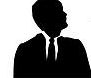 אחים
שמעון
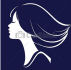 יפה
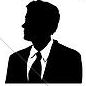 ראובן
בת 
מבעל אחר
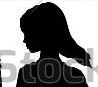 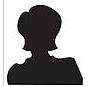 שרה
לאה
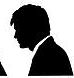 שרה קרובת חלוצת שמעון
לוי
חלץ לרבקה
לאה צרת חלוצתו
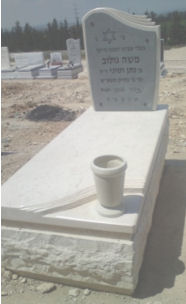 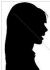 רחל
יפה צרת קרובת חלוצתו
לכן אסורה לשמעון
נשא אישה
נשא אישה
נשא אישה
נשא אישה
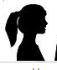 מת בלי ילדים
רבקה
אחיות
רחל קרובת צרת חלוצתו ומותרת לשמעון
4
יצחק רסלר  izakrossler@gmail.com
ב'.ניסן.תשפ"ב